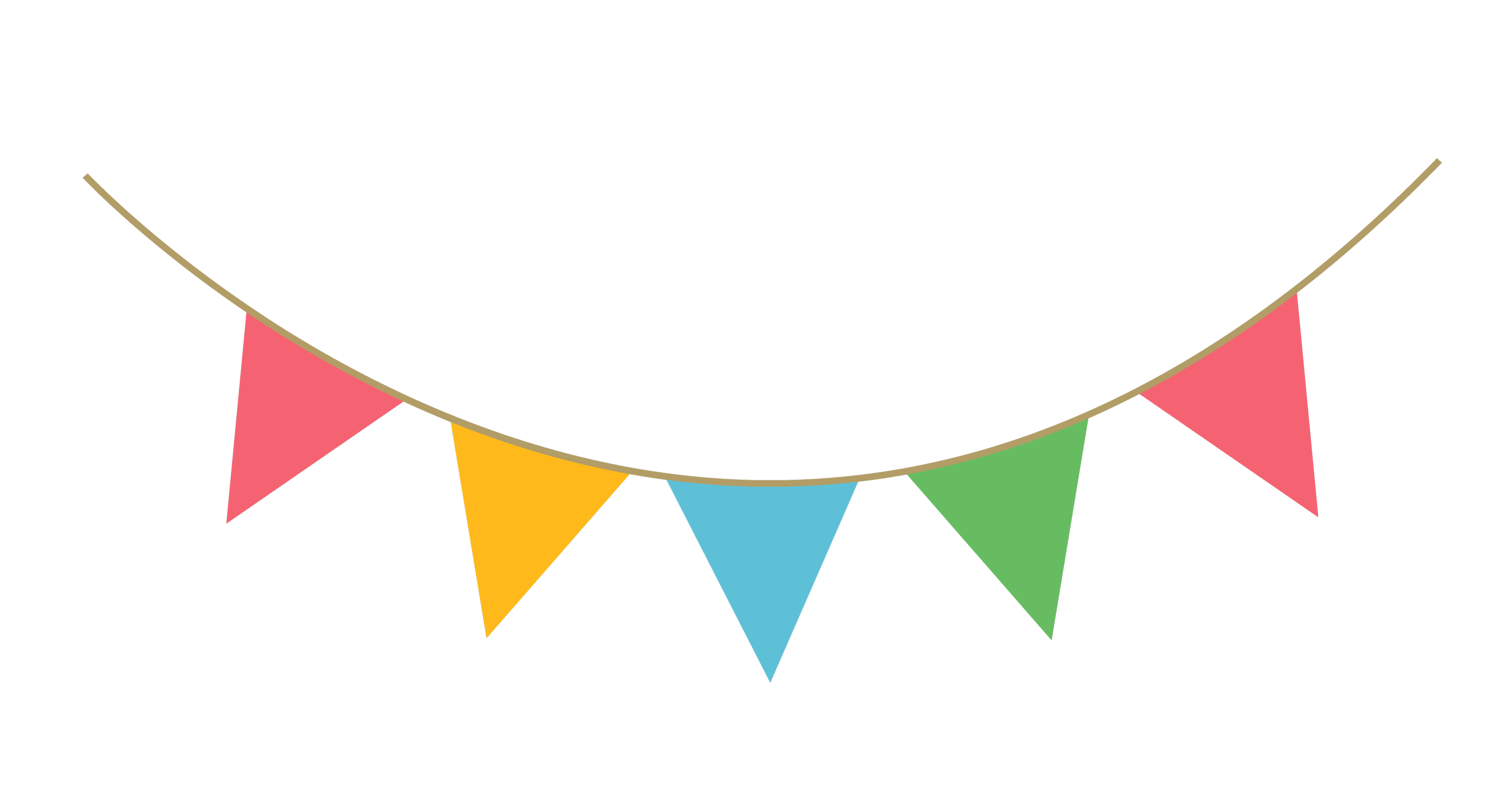 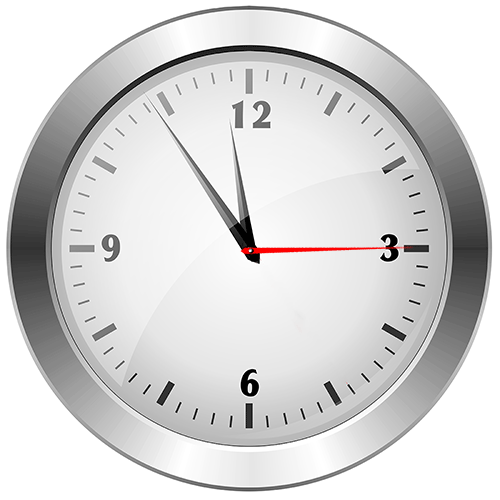 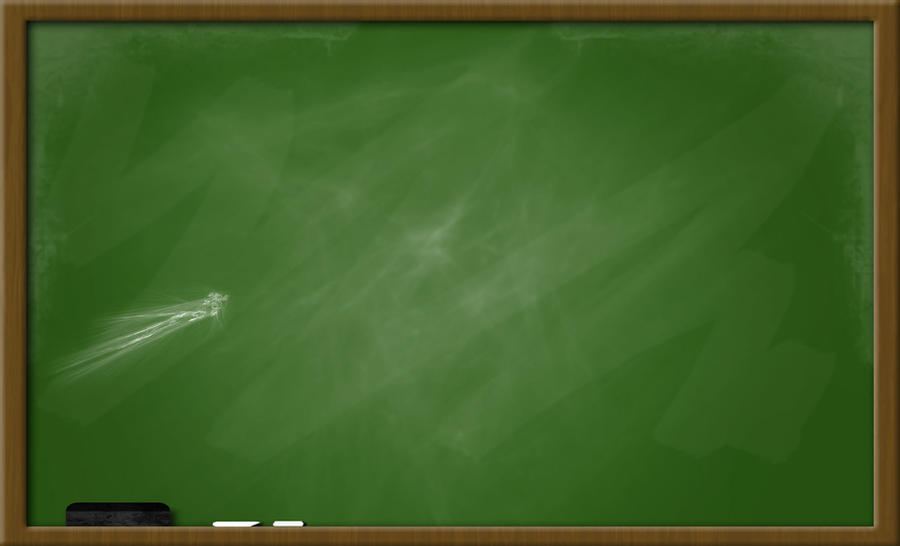 موضوع الدرس: تبسيط الكسور
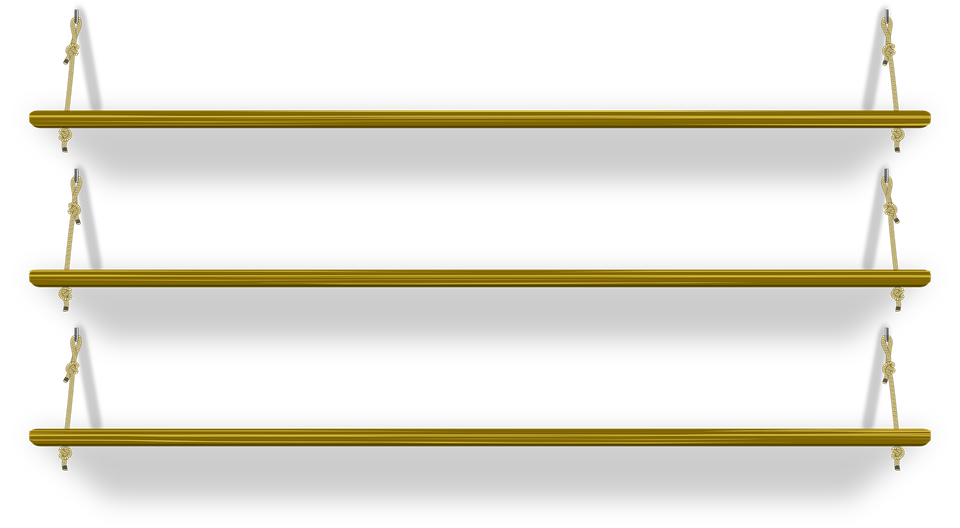 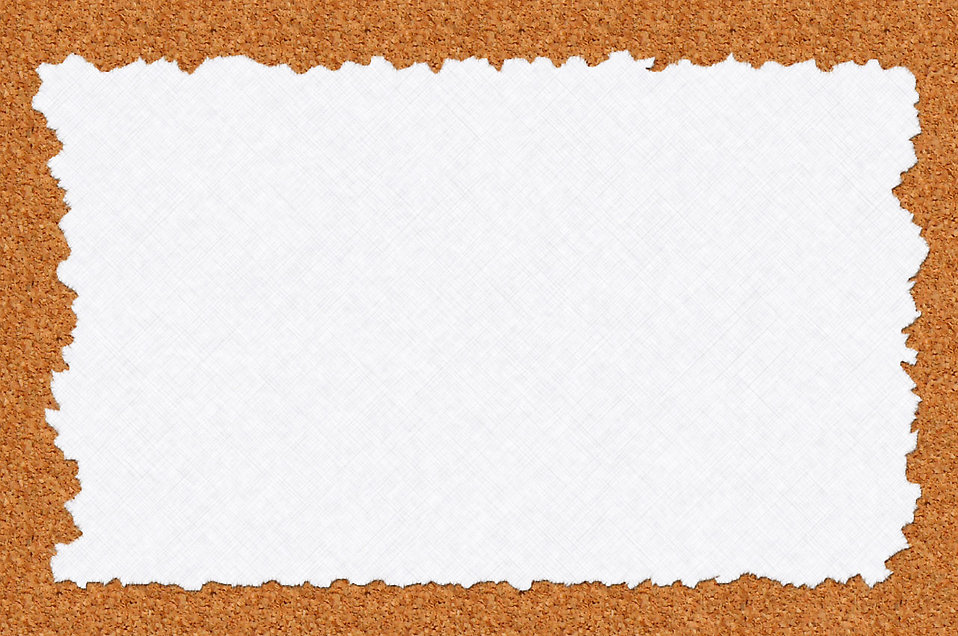 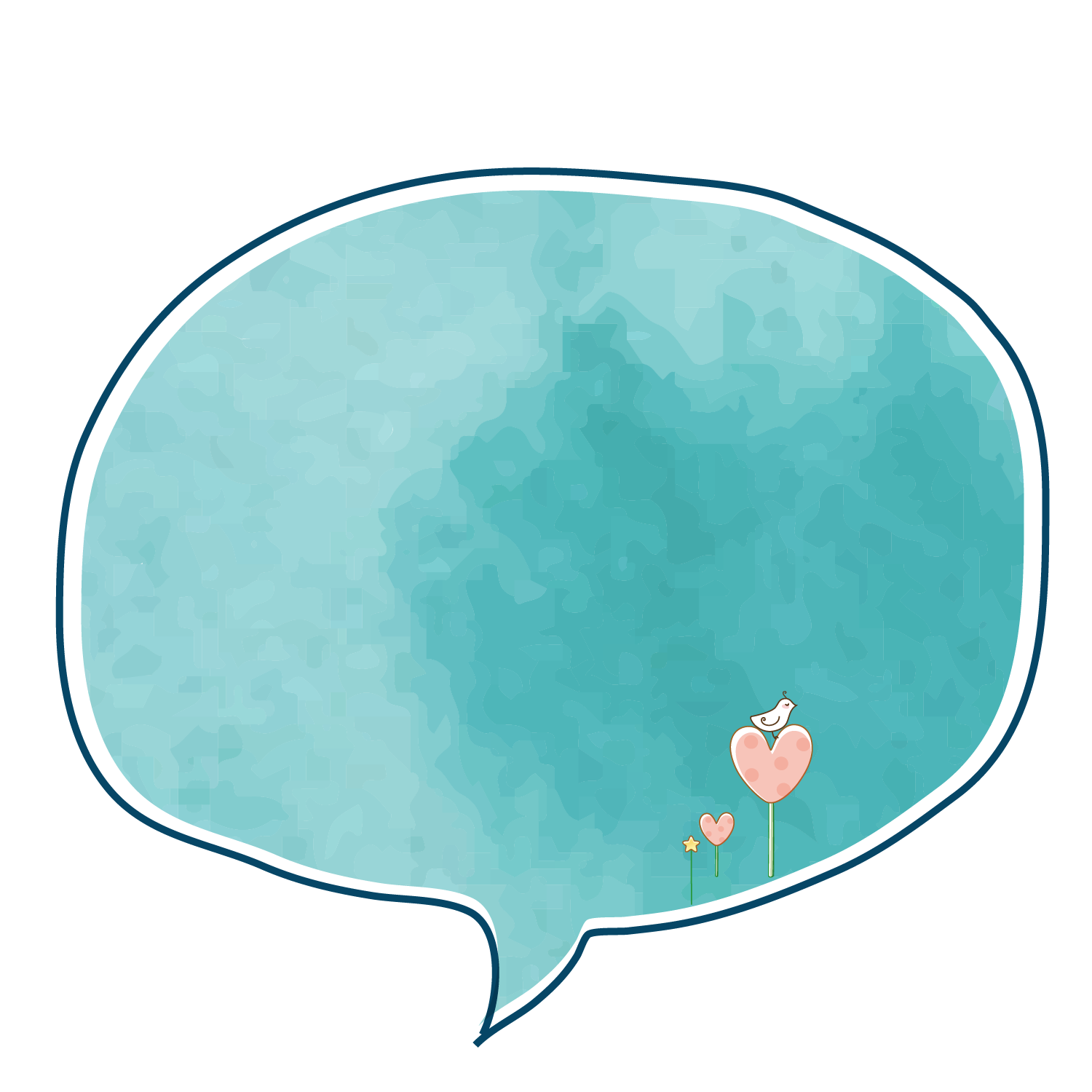 إعلان هام
أهداف الدرس
المفردات
تمهيد
قيمة اليوم
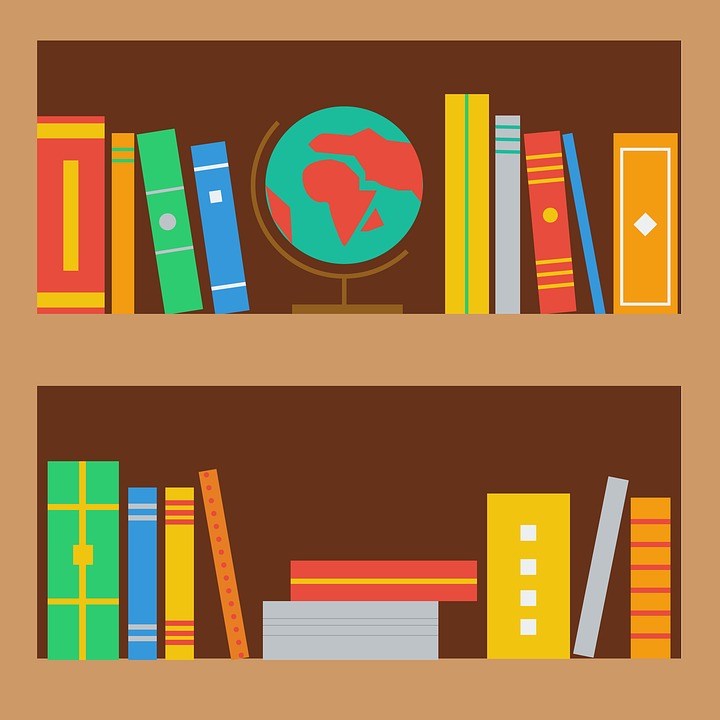 نشاط تفاعلي
تدريبات
أمثلة
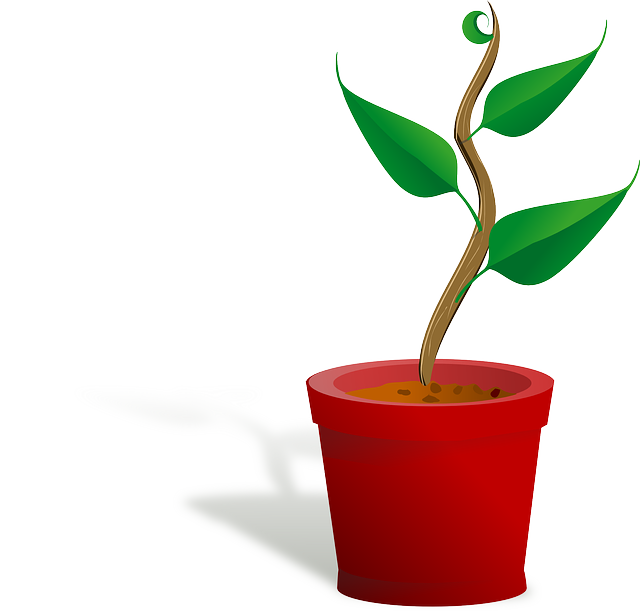 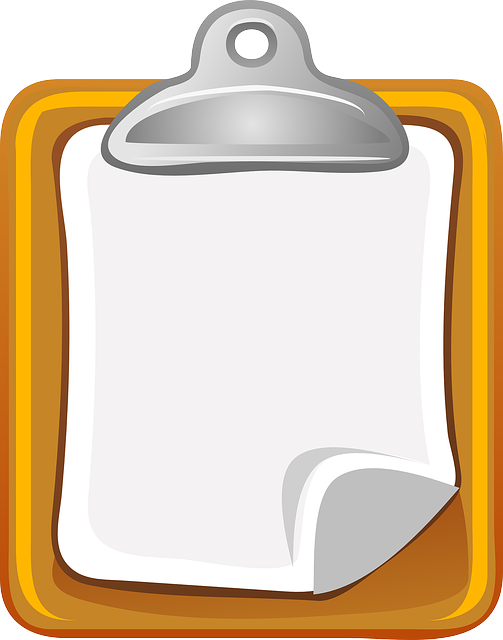 سجل الحضور
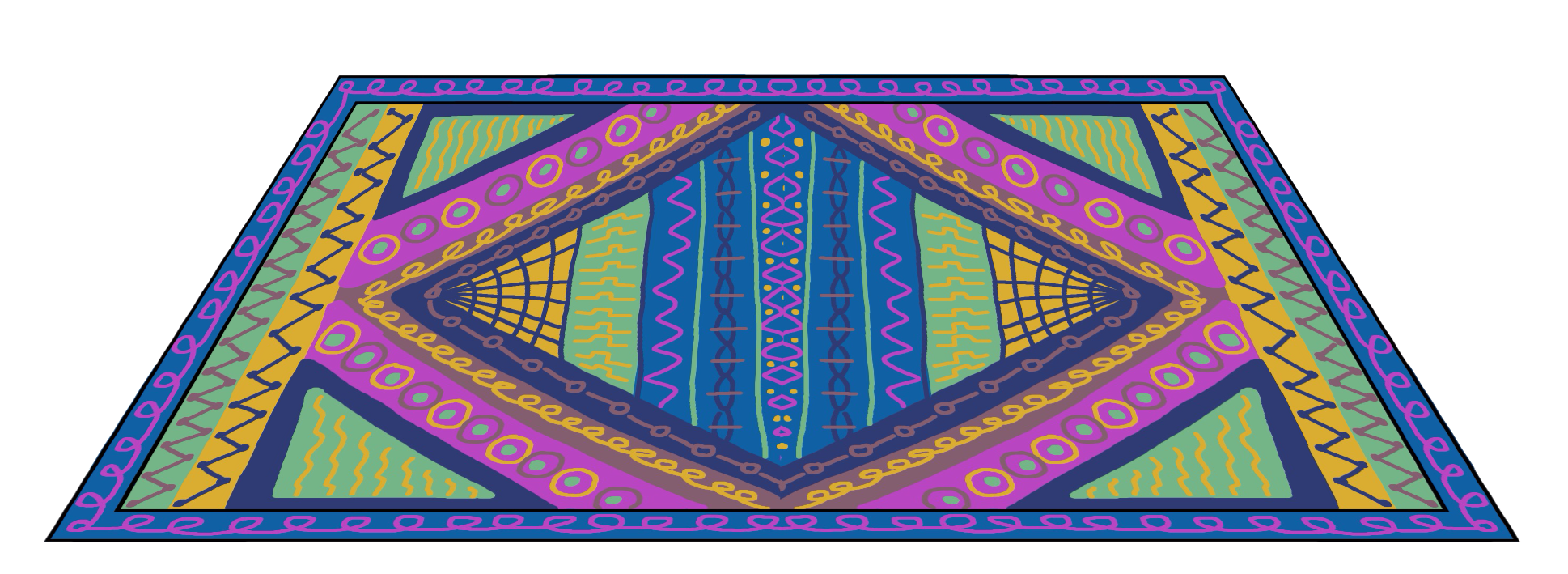 1
صفحة 433
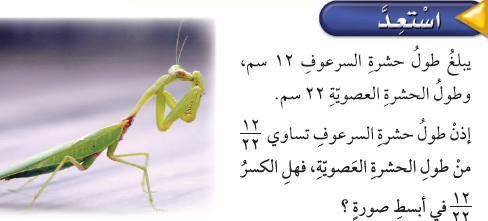 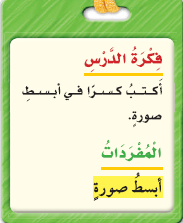 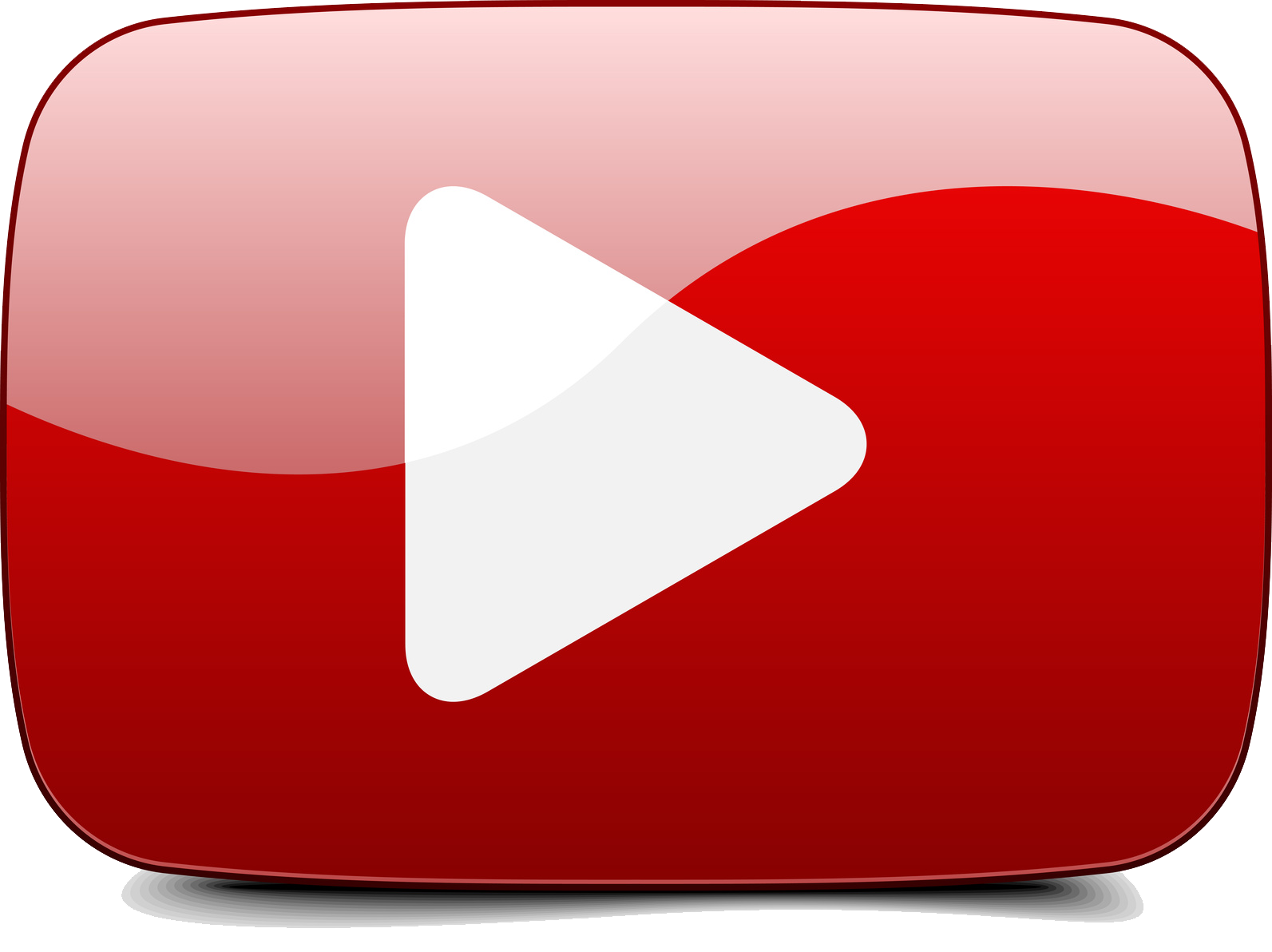 صفحة 434
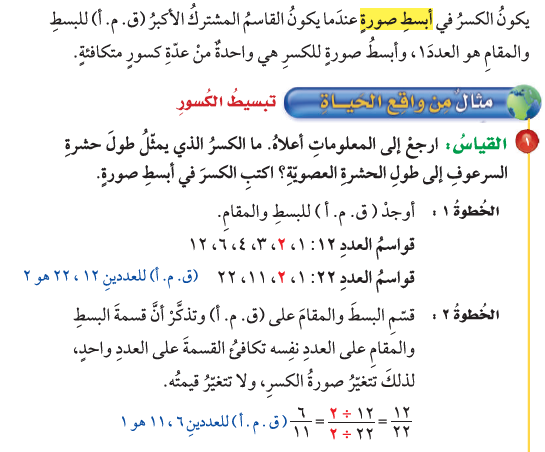 صفحة 435
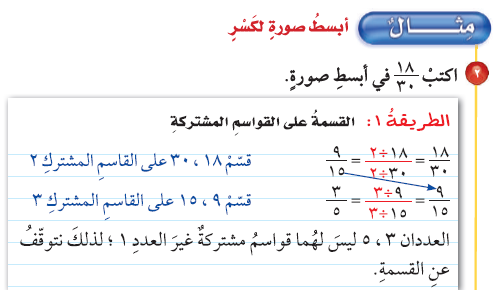 صفحة 436
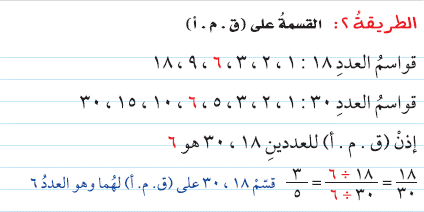 صفحة 437
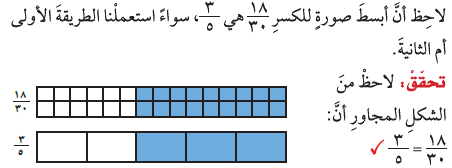 صفحة 438
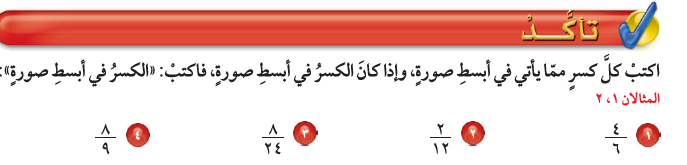 صفحة 439
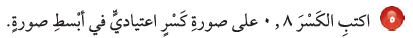 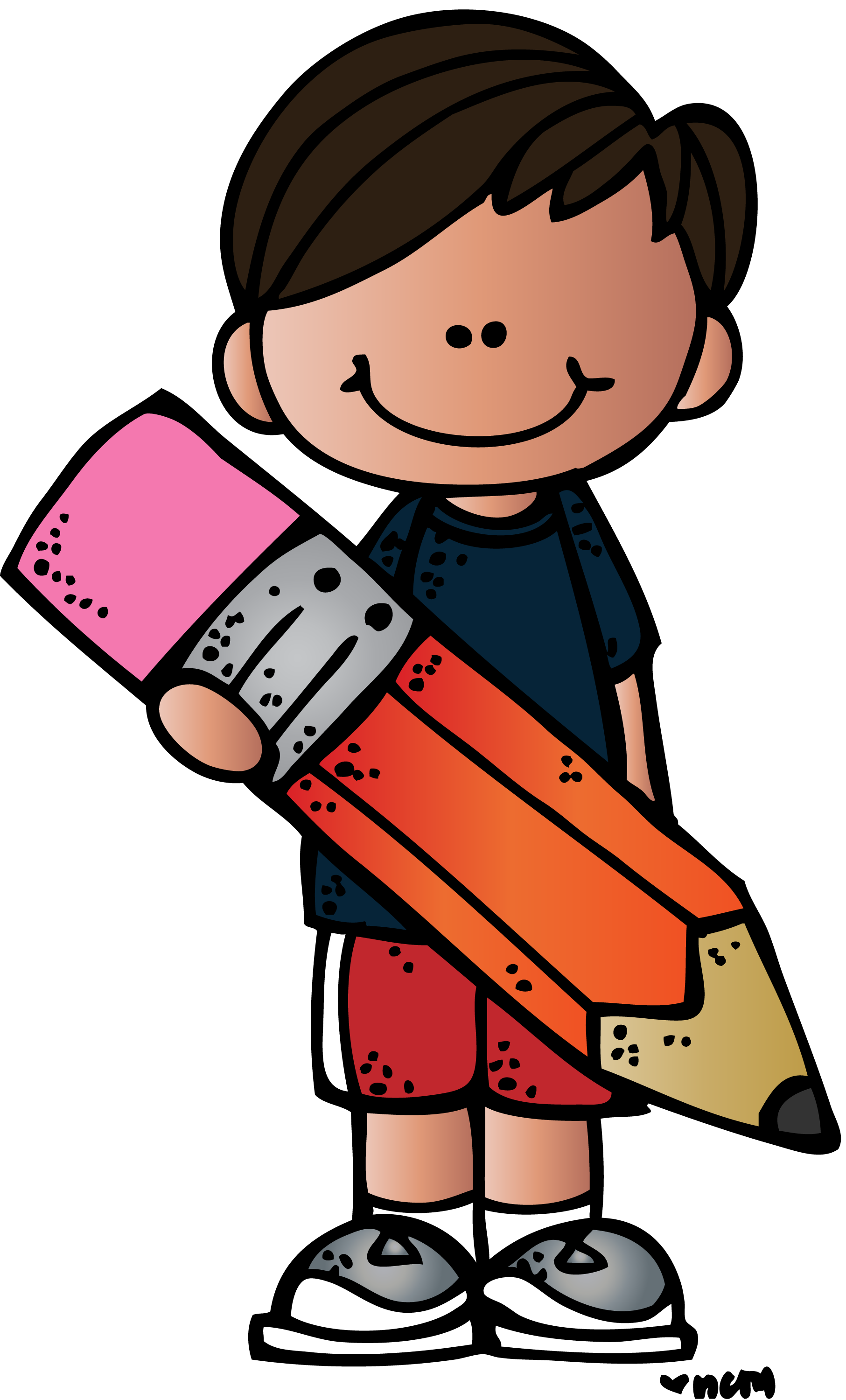 صفحة 440
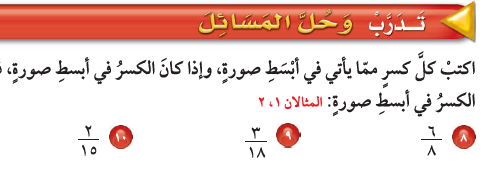 صفحة 441
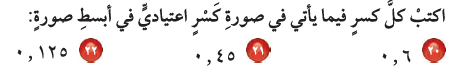 صفحة 442
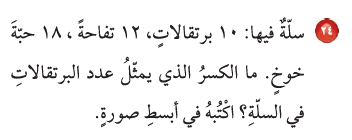 صفحة 443
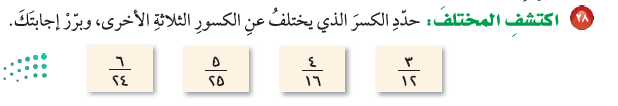 صفحة 444